Quality Assurance Preparation Training

May 5th, 2023
Virtual
[Speaker Notes: 10 minutes Deedra]
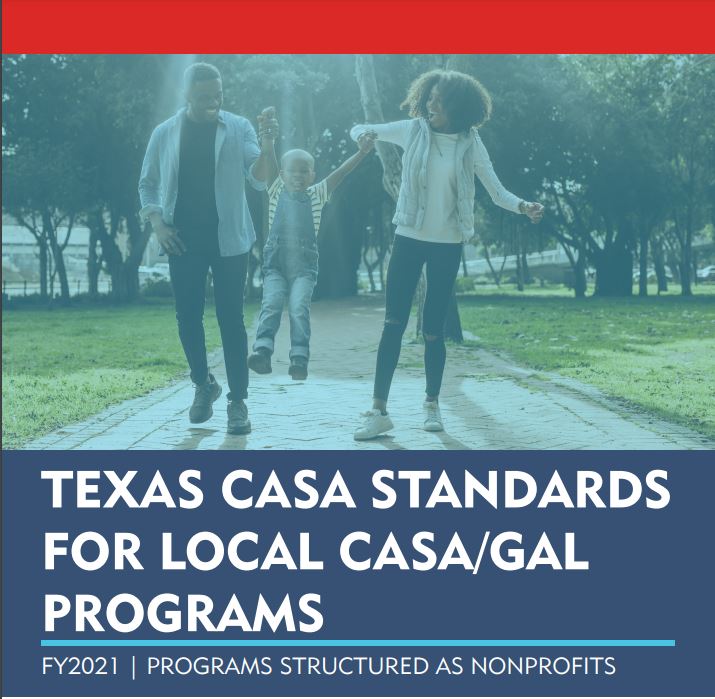 [Speaker Notes: 5 minutes Celeste]
Poll Question:
Have you ever participated in a Texas CASA Quality Assurance Review?
[Speaker Notes: Add Poll question  Celeste]
Webinar Q & A
Please feel free to post any questions you may have in the  
Q & A tab, and we will address them at the end of the presentation.
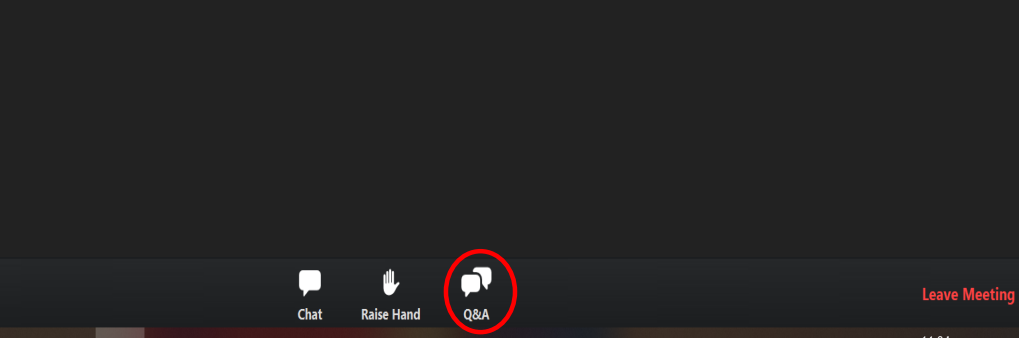 Training Objectives
Understand the QA process.

Successfully navigate a virtual QA Review.

What documents are required for IoC submission.

Why the Self-Audit checklist and TAC/TFC checklist is important.

How to utilize Advocacy File and Volunteer File Assessment forms.

Compiling complete and accurate background check lists.
[Speaker Notes: Review each and provide brief overview -  LC]
FY24 QA ScheduleSept. 1, 2023 – Aug. 31, 2024
[Speaker Notes: Your program was notified last week of the month of your QA review LC]
Understand the QA Process
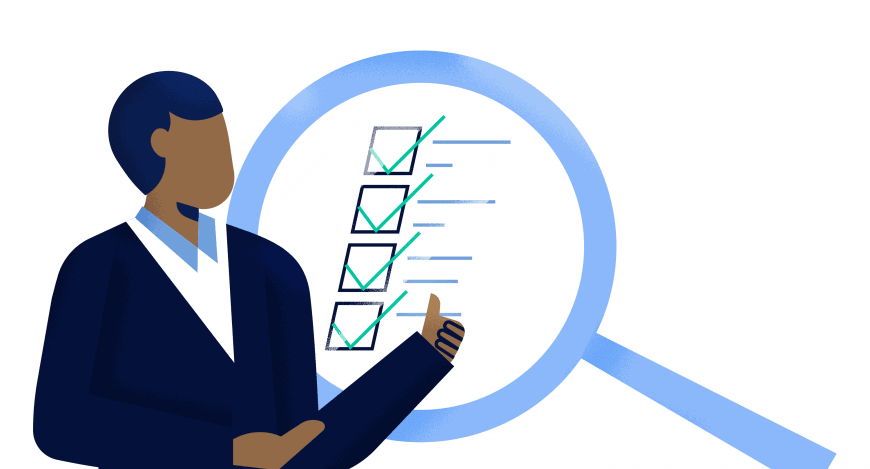 [Speaker Notes: Overview of QA process- Focus Advocacy and Risk  LC]
QA Review Timeline
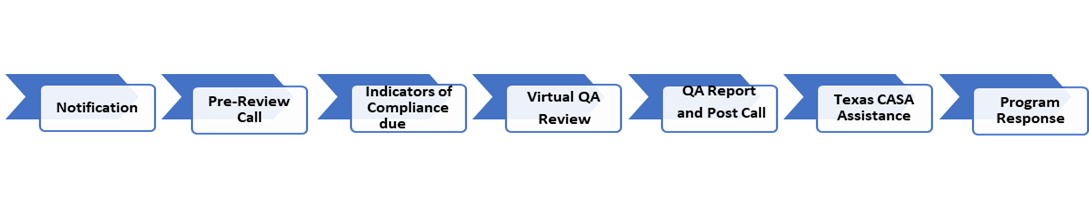 Successful Navigation of Virtual QA Review
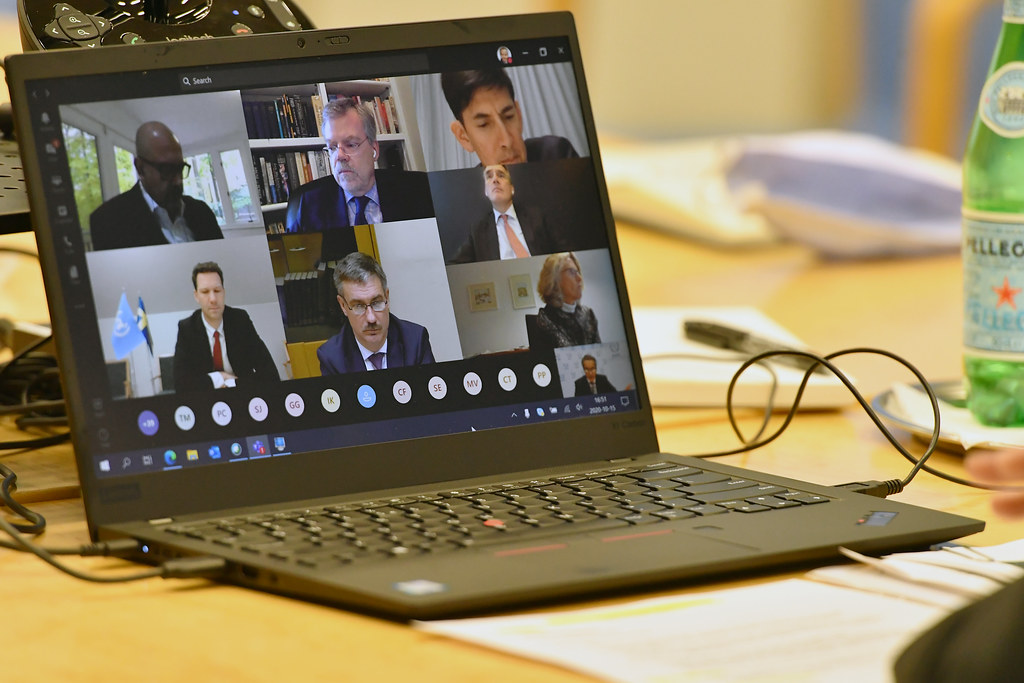 This Photo by Unknown Author is licensed under CC BY
[Speaker Notes: ZOOM- 7 minutes? 
Knowledge of screen sharing, digital documentation, (Digital not required), camera on, test mic, add confidentiality segment DD]
Indicators of Compliance (IoC’s)
The following documents must be submitted no later than 20 days prior to the QA Review. Each policy only needs to be submitted once. For example, if the board job description is included in board policies and procedures, you will only need to submit the board policies and procedures one time.
[Speaker Notes: DD]
Indicators of Compliance (IoC)
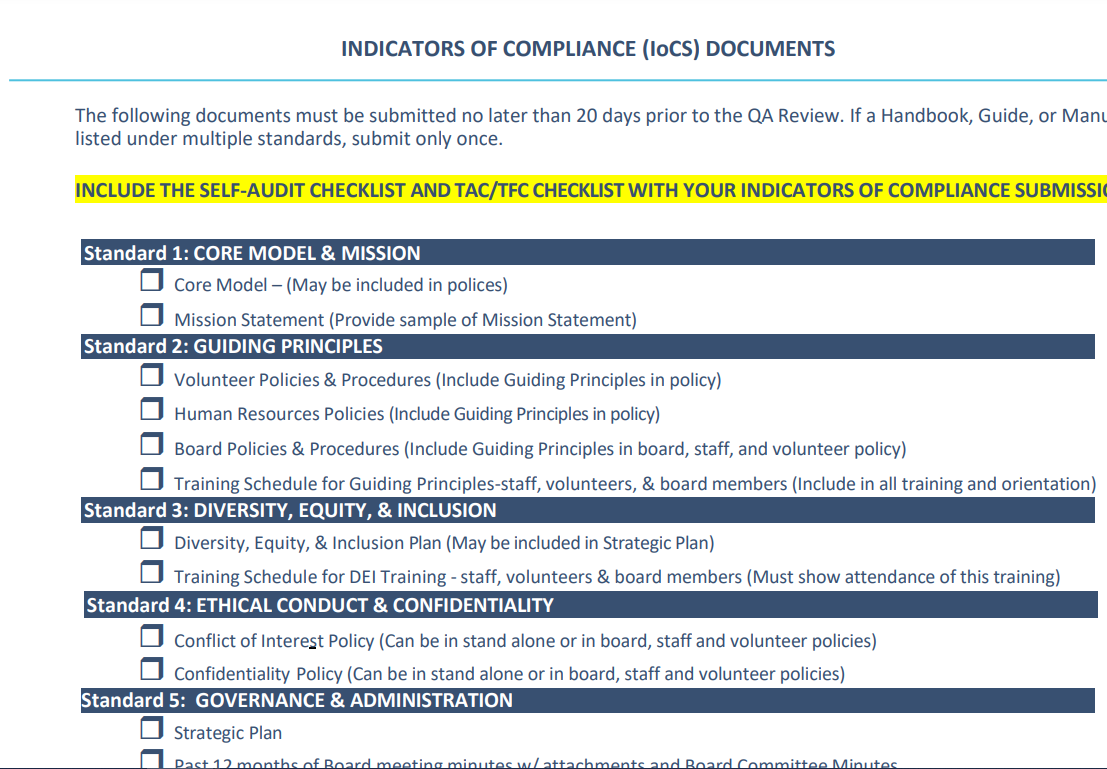 [Speaker Notes: LC how to submit IOC’s, Confidentiality agreement, Active Children by supervisor and Caseload by Supervisor – all alphabetical report]
Additional Documents Requested during QA Review
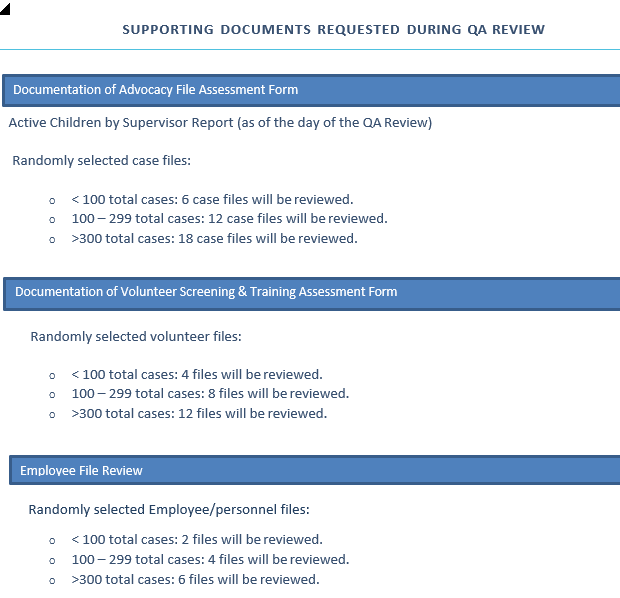 [Speaker Notes: DD Random selection of files and how many cases we look at
Go through what we look at in employee file]
Self Audit Checklist
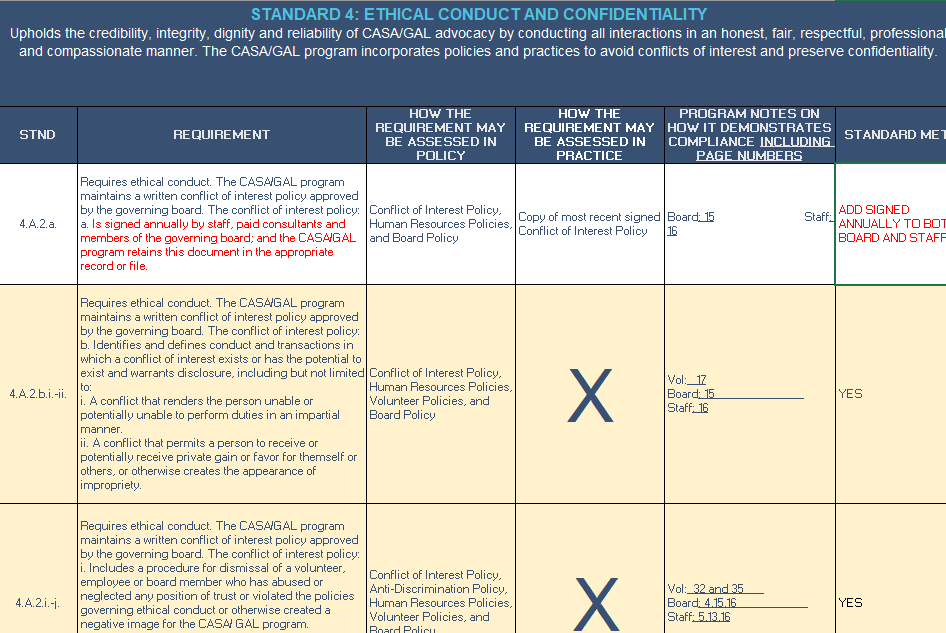 [Speaker Notes: LC we will fill in last column with either yes or no or onsite. If no, we will highlight in red the verbiage that is missing]
TAC/TFC Checklist
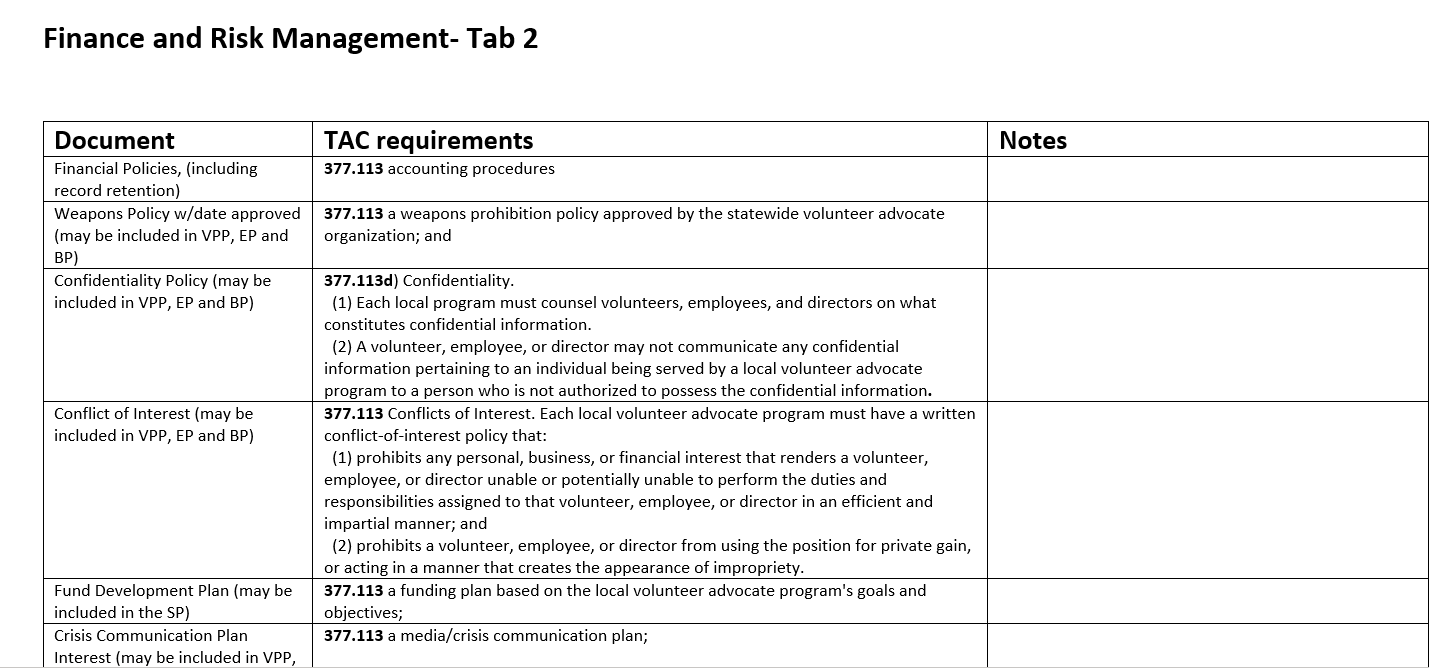 [Speaker Notes: DD]
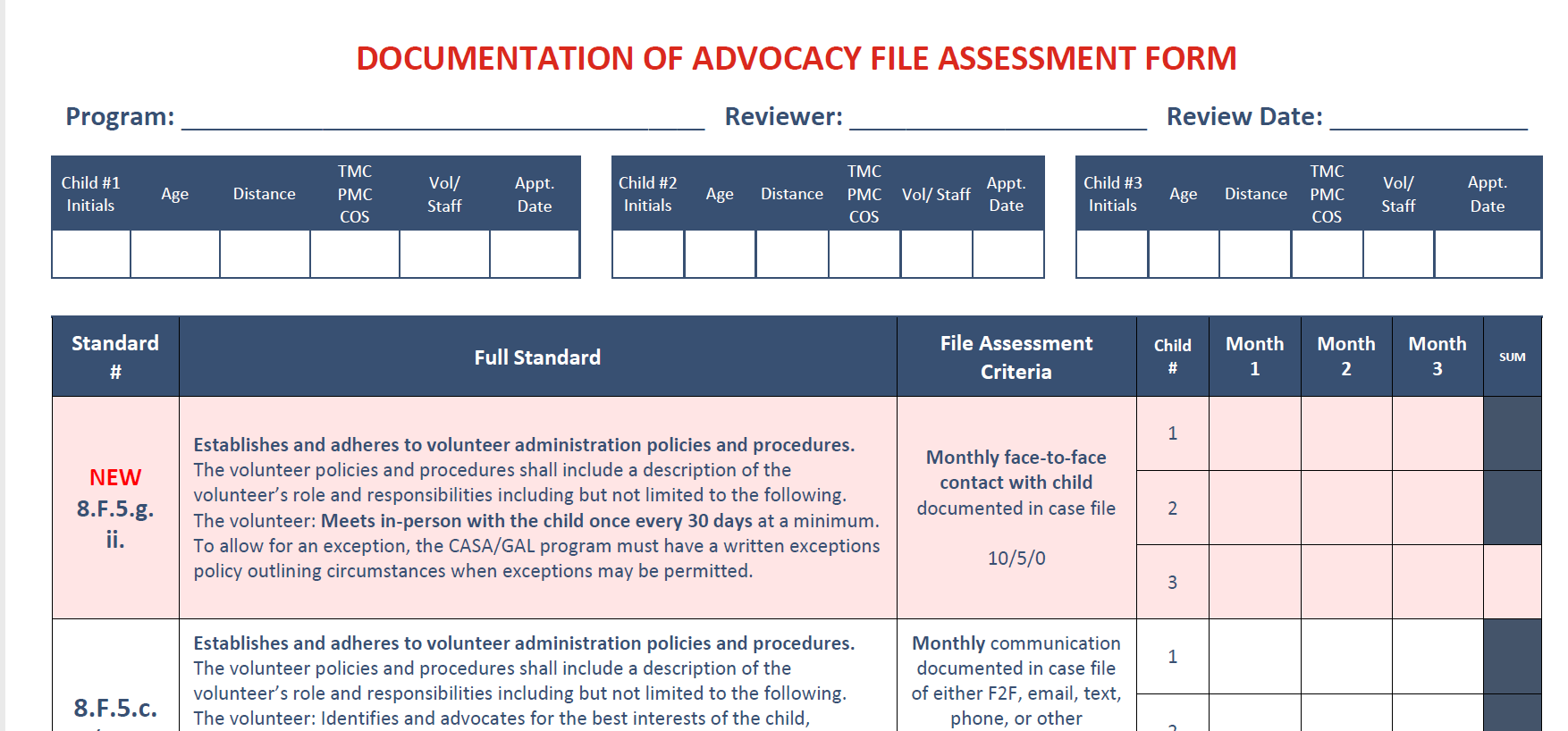 [Speaker Notes: 30 minutes? DD]
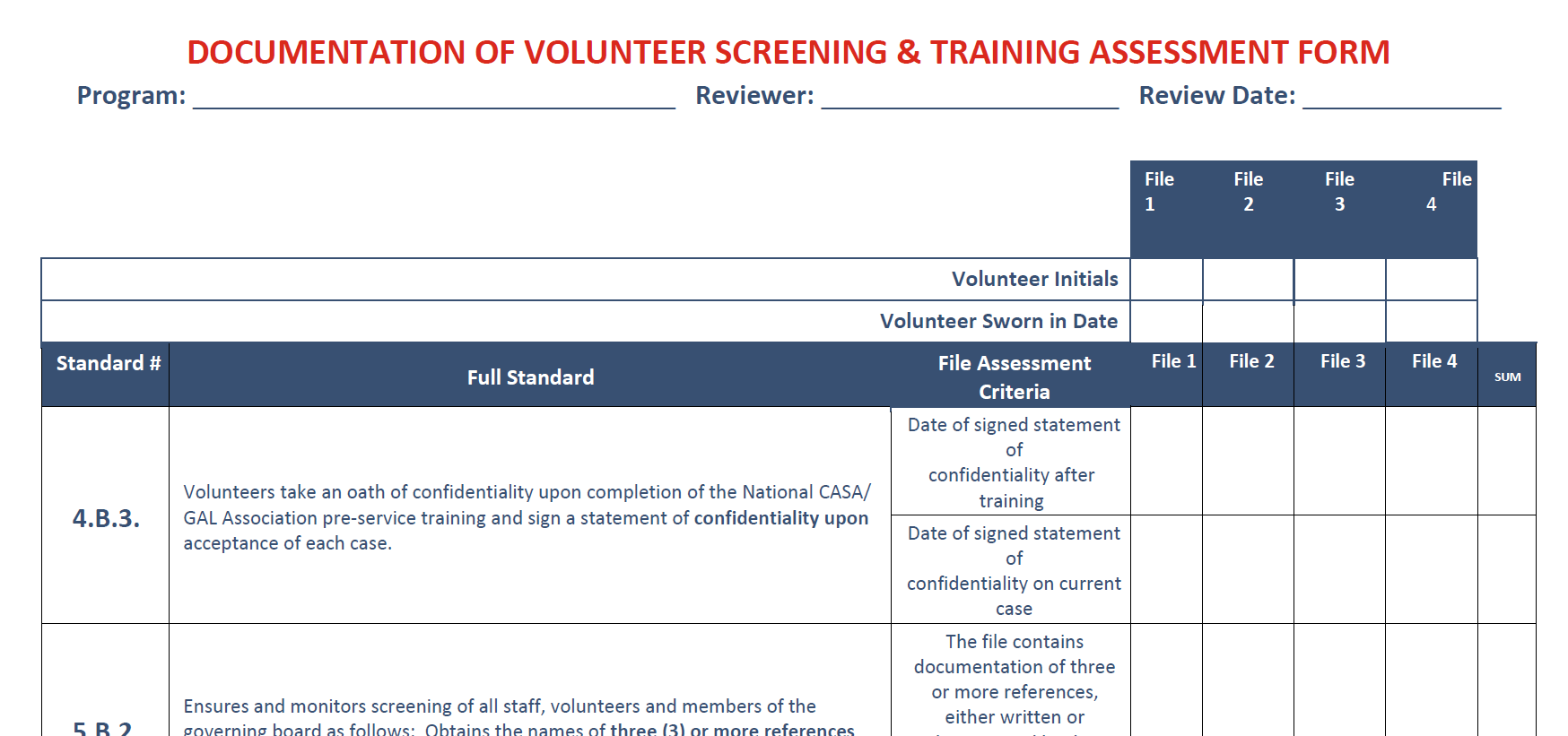 [Speaker Notes: 20 Minutes? DD]
Background Checks for
 Board-Staff-Volunteers
1. Board Roster
2.Staff Roster
3.Assigned Volunteer by Supervisor report
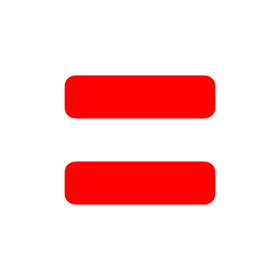 1.DFPS (ABCS) Active Background Check History List
   2.Fingerprint-Based Background Check-Offline
            Applicant Management List
   3.National Name Based Search
[Speaker Notes: 7 minutes?- CP]
Offline Applicant Mgmt
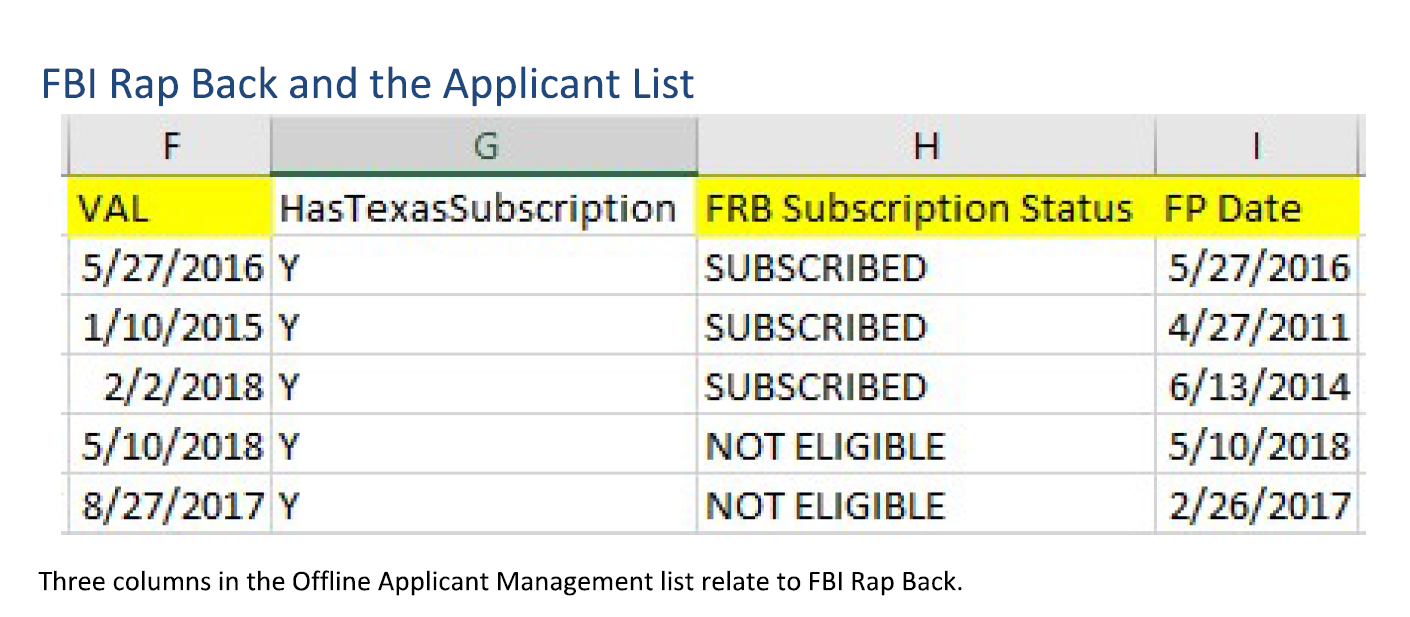 DPS RapBack #  512-424-2746


512
(
[Speaker Notes: 2 minutes- Celeste]
Need Assistance?
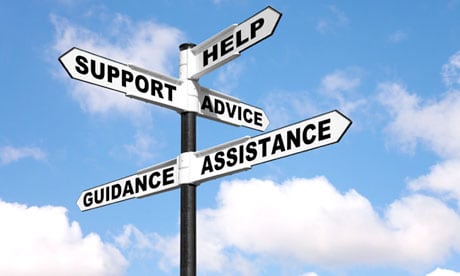 [Speaker Notes: DD LC]
Debbie Dugger
(936) 402-3565
ddugger@texascasa.org
Linda Coronado
(806) 346-3891
lcoronado@texascasa.org
[Speaker Notes: DD]